SERious Summaries
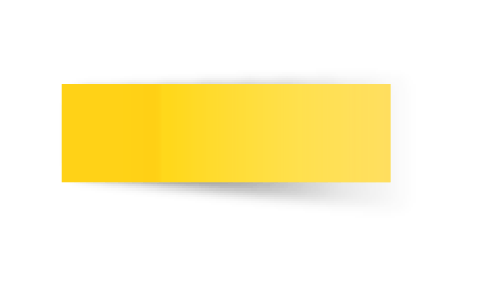 Season 1
Bayesian analysis
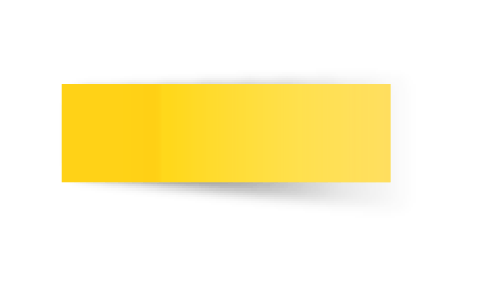 Episode 7
Summary prepared by Dr. Hailey Banack
The bread and butter of Bayes with Dr. Ghassan Hamra
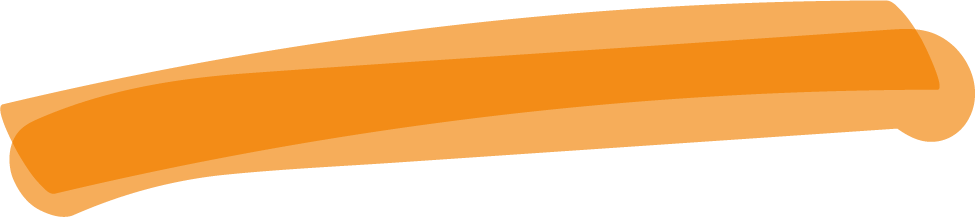 In this episode we interview Dr. Ghassan Hamra and talk about all things Bayesian. If you’re like us, you have likely been trained in traditional, frequentist approaches to statistics and have always wondered what the big deal is about Bayesian approaches. Well, have no fear, Dr. Hamra is here to explain it all. In this episode we cover a range of topics introducing Bayesian analyses, including how Bayesian and frequentist statistics differ, the concept of integrating a prior into your analyses, and whether Bayesian statistics are really a “subjective” approach (**spoiler alert: they’re not).
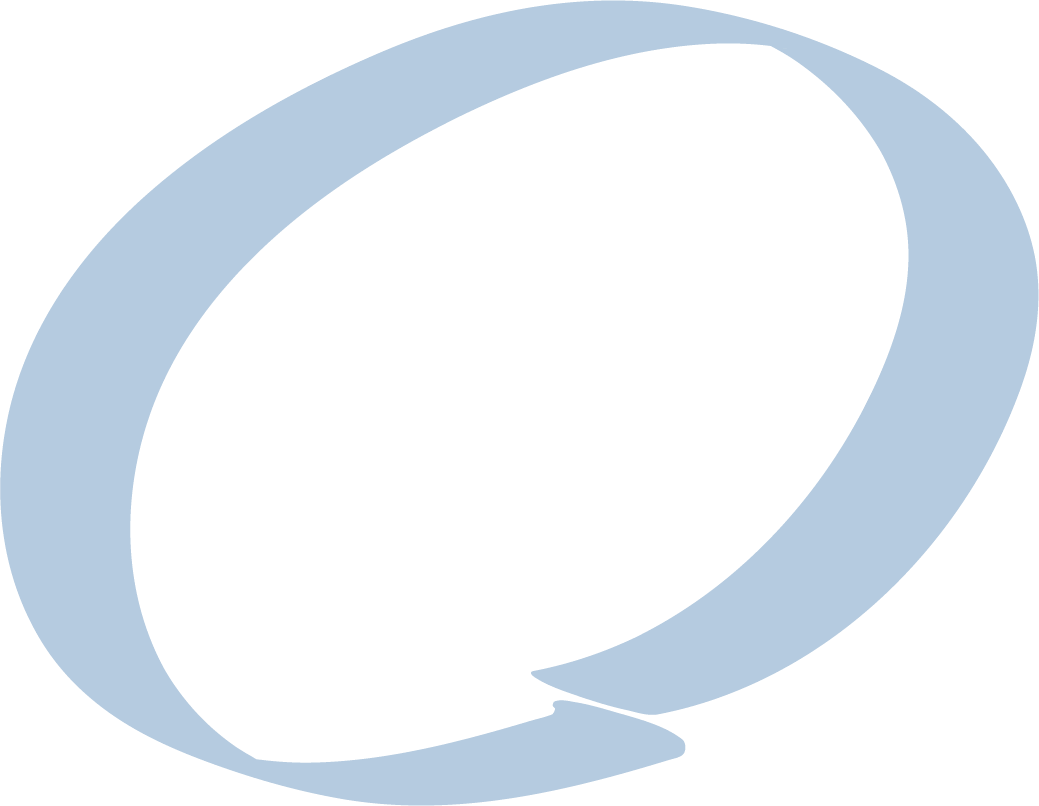 S1 E7
Episode Notes
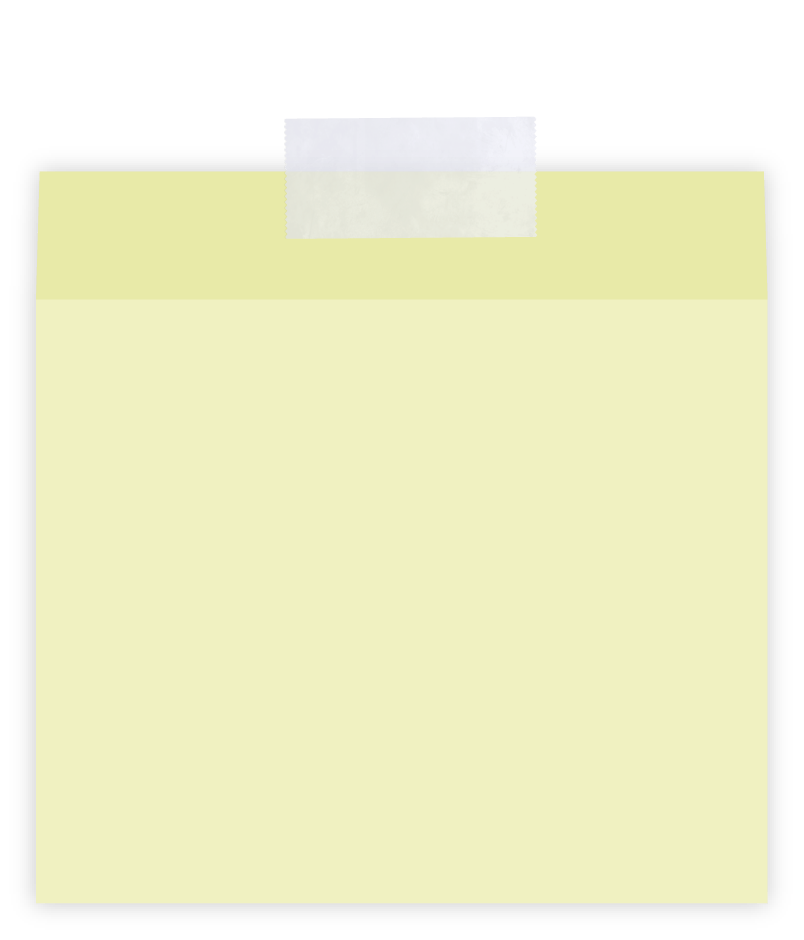 Includes a short summary and helpful resources
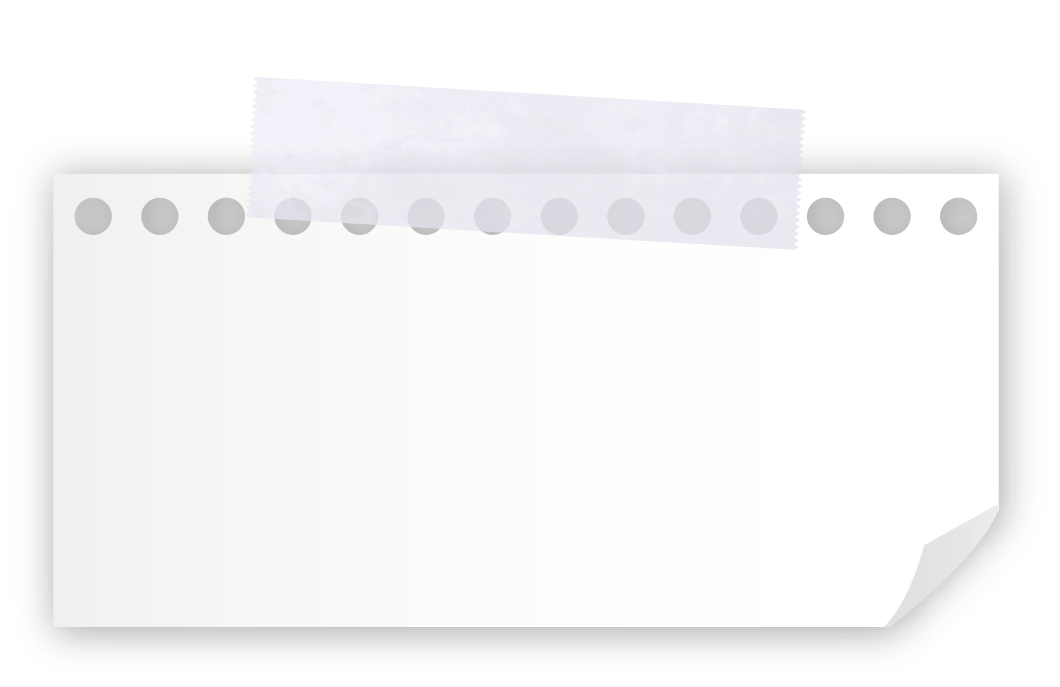 Bayesian analysis
-Bayesian methods integrate prior information with the current data being analyzed to update our understanding. This results in a posterior distribution

-Bayesian analyses focus on estimation, rather than null hypothesis significance testing (e.g., p-values, p<0.05)

-Bayesian methods can stabilize models with sparse data and handle complex prior information
What is a prior?

Priors are information known before the analysis and can be based on previous studies or hypotheses.
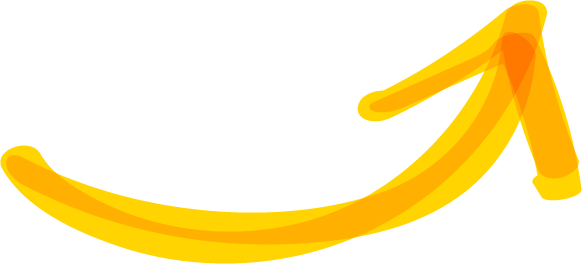 Bayesian analyses formally (quantitatively) include prior knowledge, which is often discussed ONLY qualitatively in frequentist analyses
Are Bayesian priors subjective?
There are several different types of priors
No! 
Ensuring that priors accurately represent existing knowledge and are not manipulated is essential for the credibility of Bayesian analyses. 



Presenting results with both Bayesian and frequentist methods allows judgment on the influence of priors.
Each choice serves a different purpose
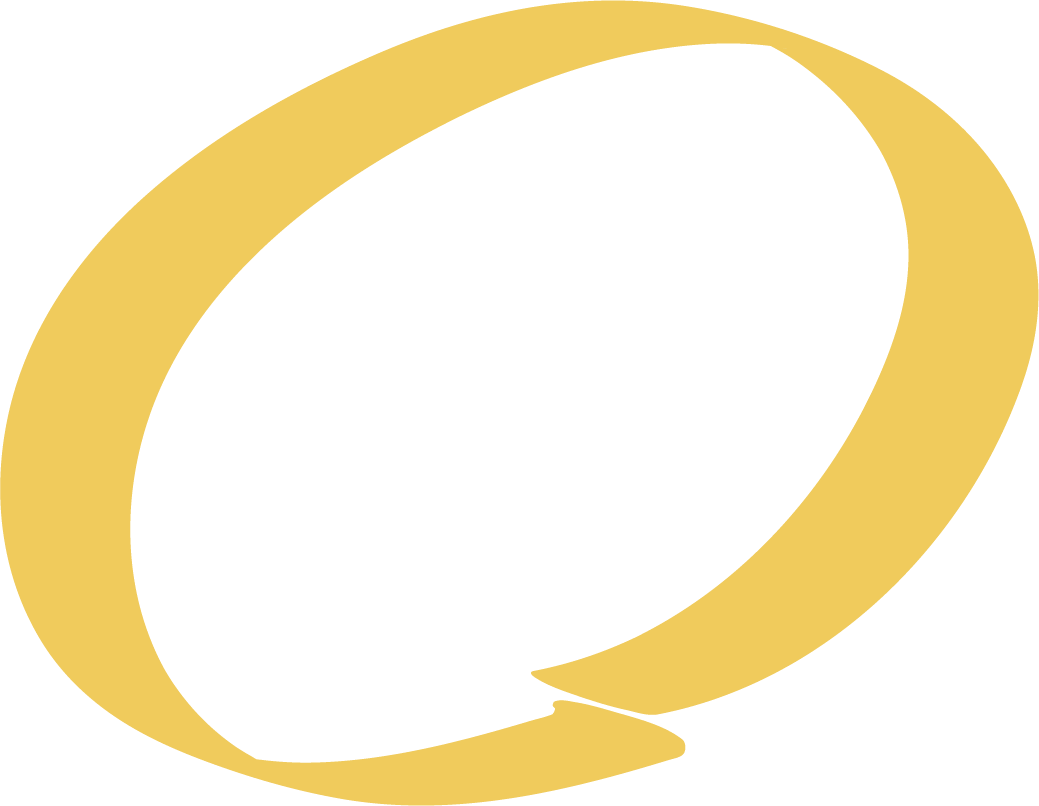 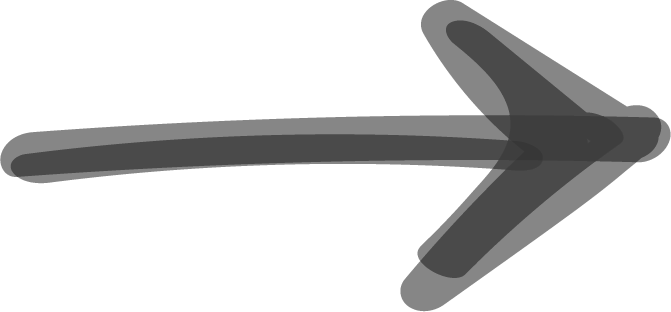 Weakly Informative
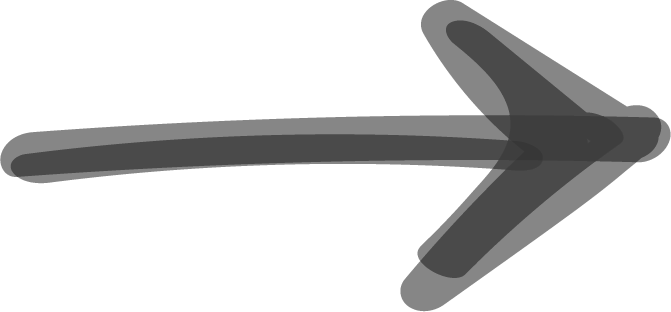 Flat
(uninformative)
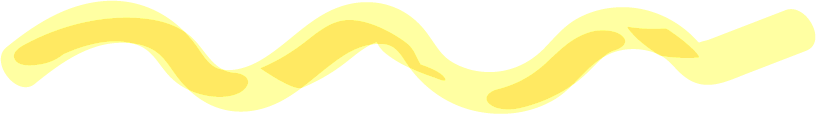 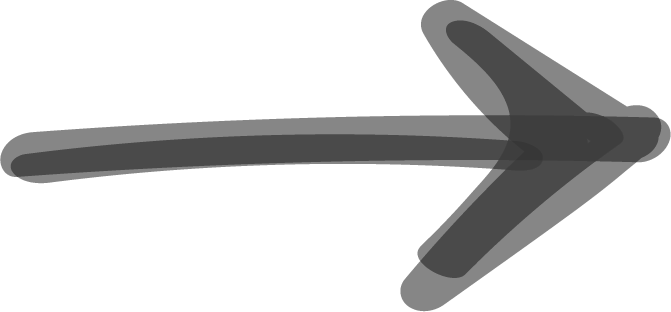 Informative
*Frequentist analysis can be seen as Bayesian analysis with a flat prior, which is usually unrealistic.
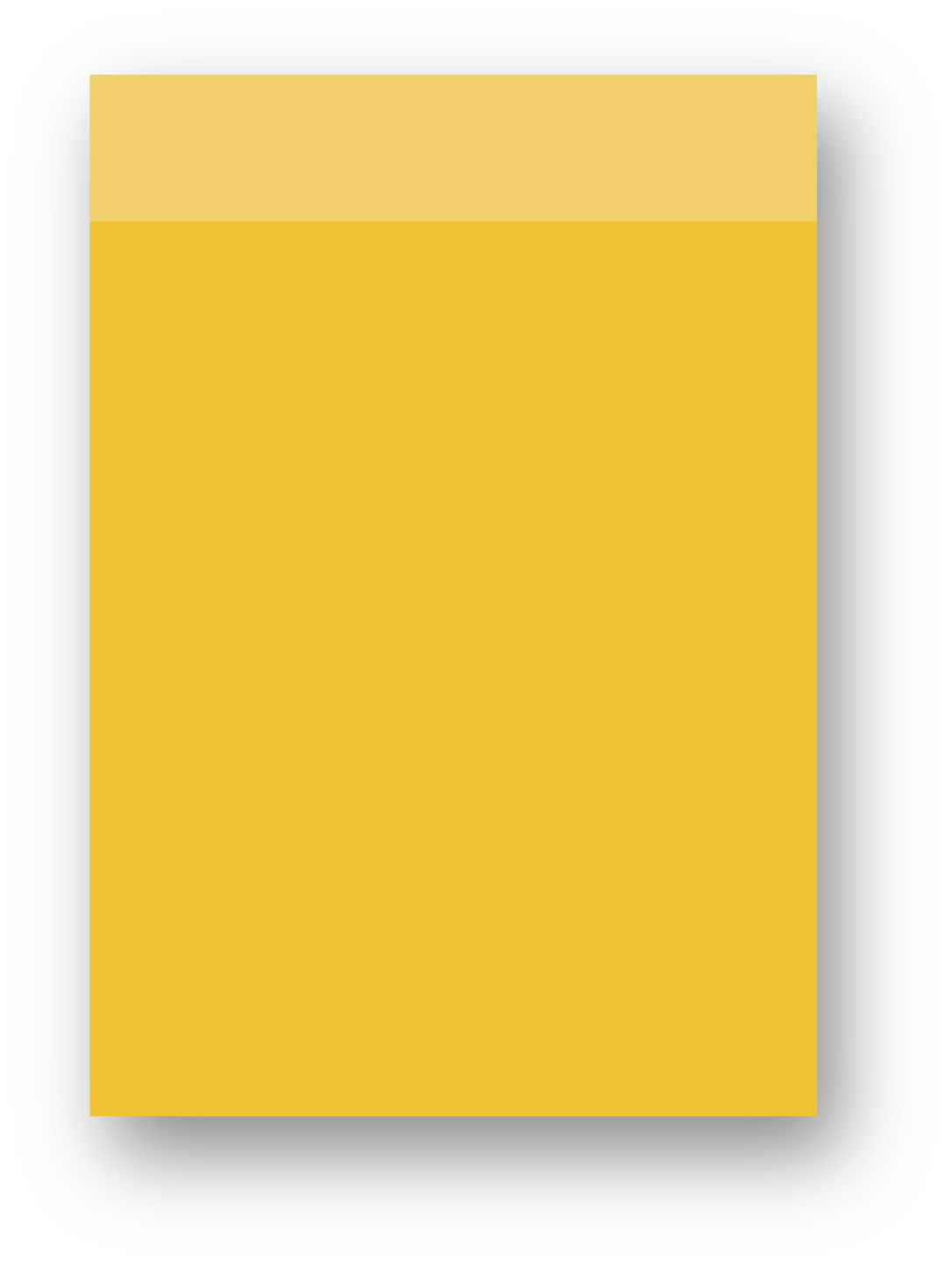 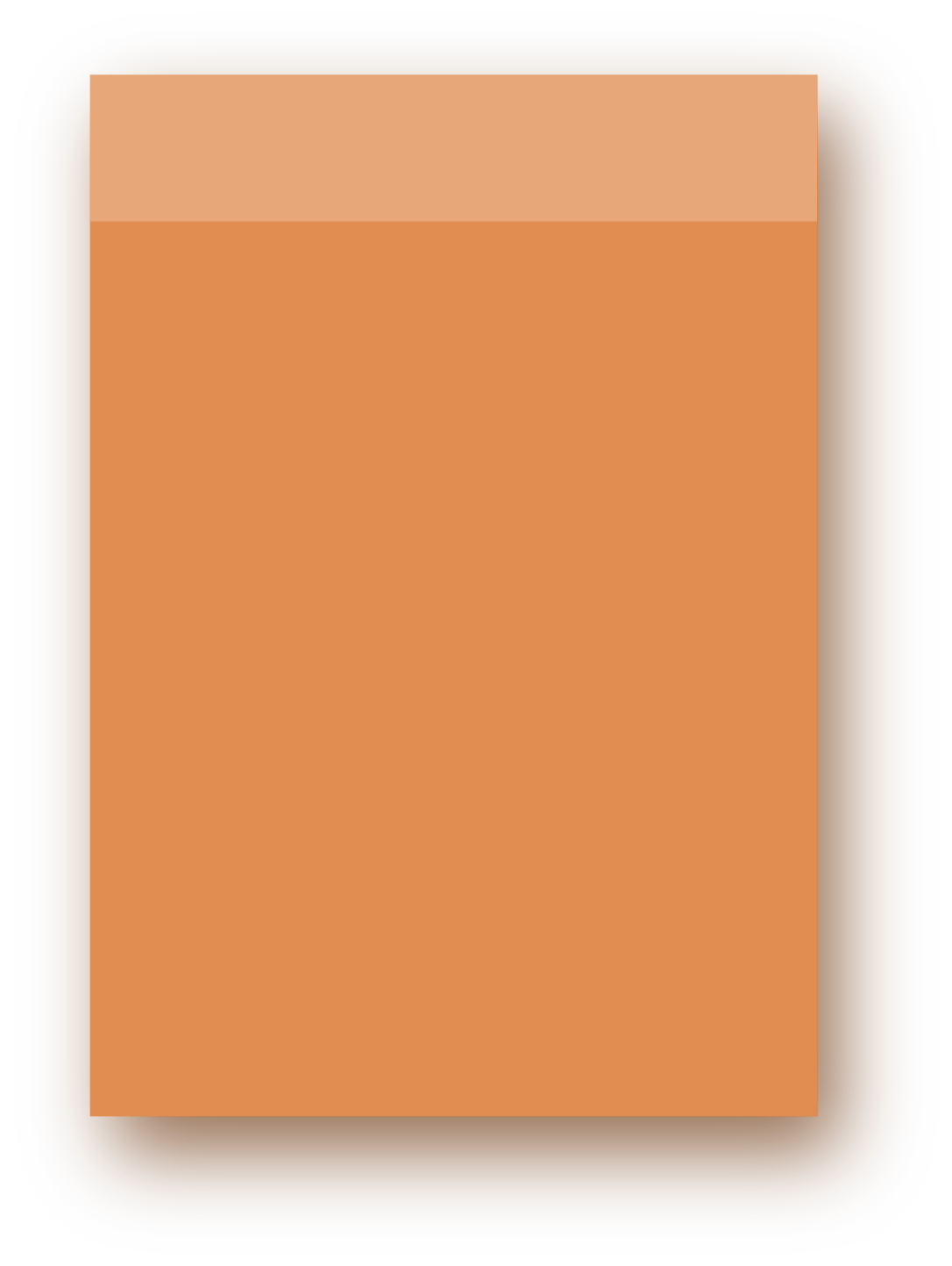 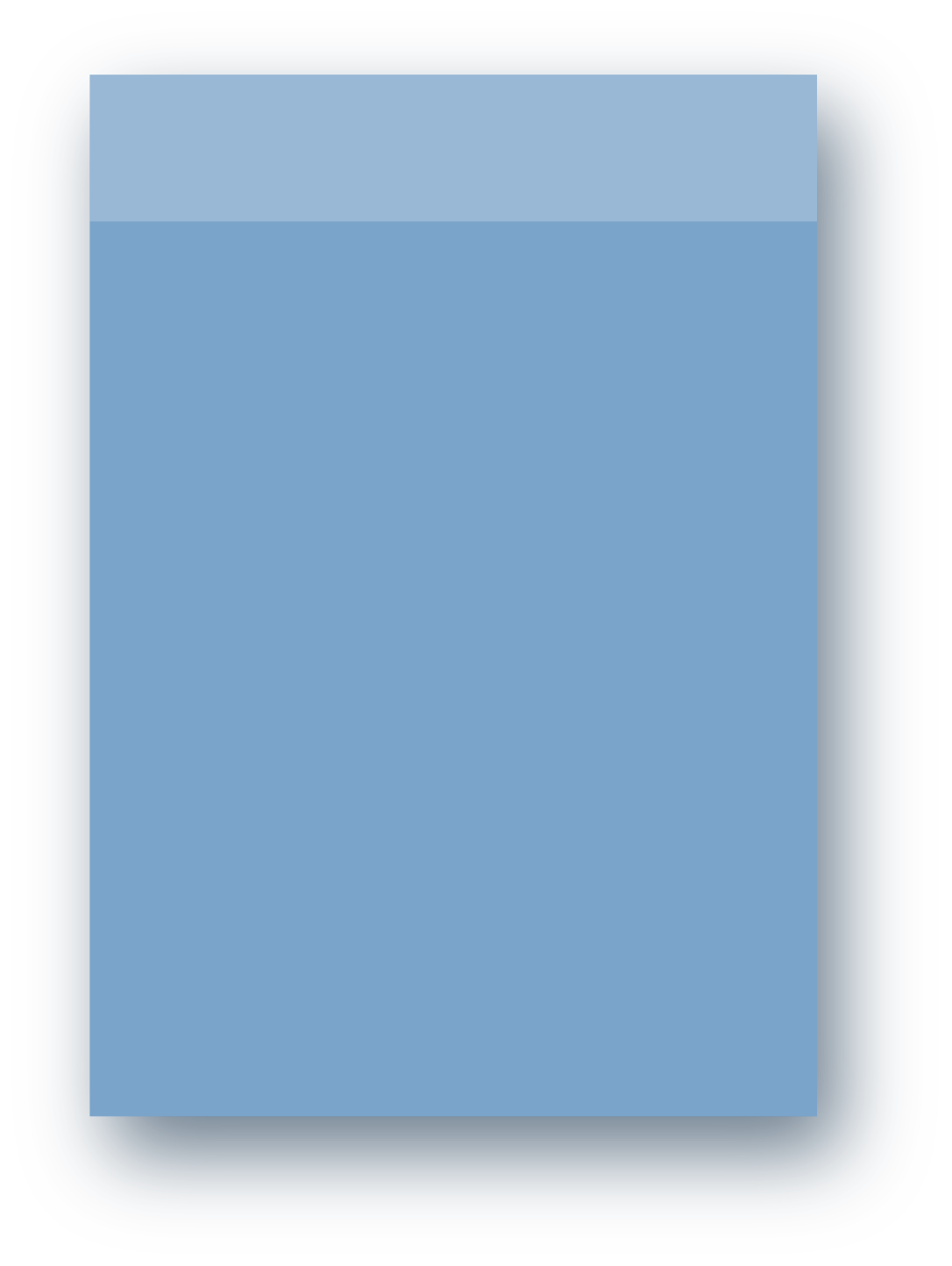 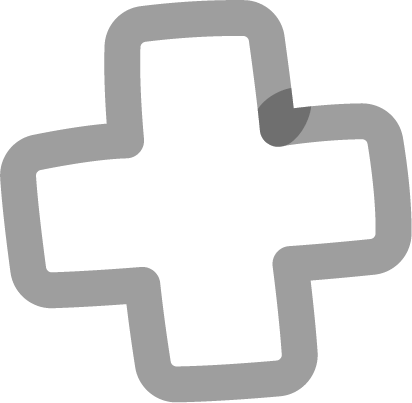 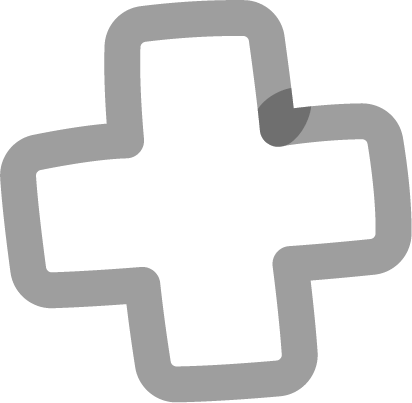 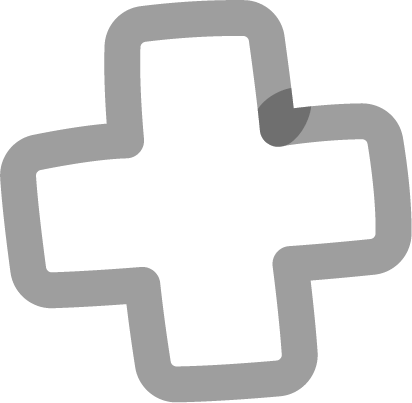 Both Bayesian and frequentist approaches have their place in epidemiology, and the choice should depend on the specific research context.
Teaching meta-analysis could serve as a stepping-stone to Bayesian methods, helping students better understand the integration of prior information
Bayesian methods are particularly useful when there is a substantial body of evidence on an exposure-disease relationship or when data sparsity is an issue
Predictions of inequalities in the early stages of the COVID-19 pandemic were based on knowledge of fundamental causes and social patterns.
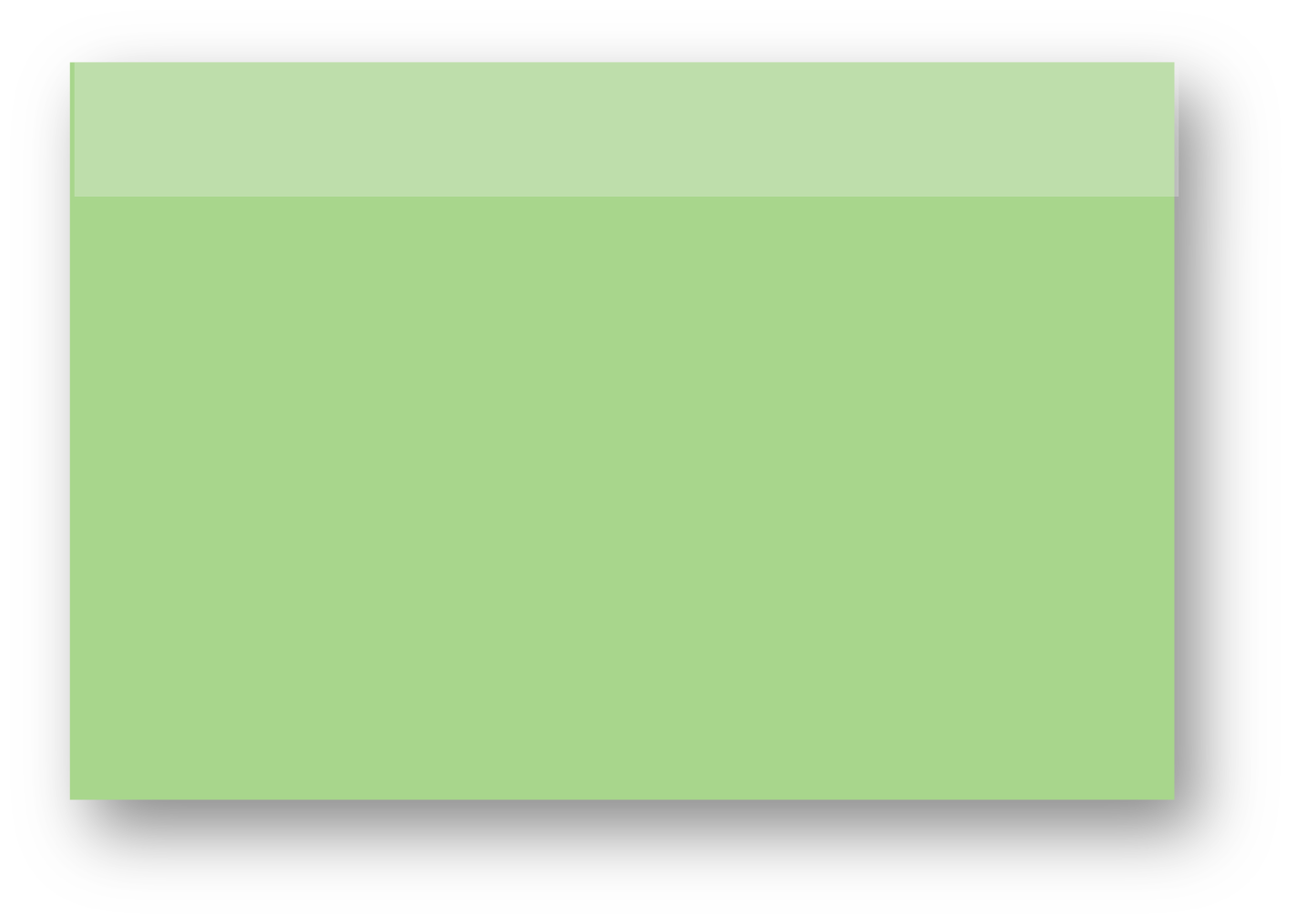 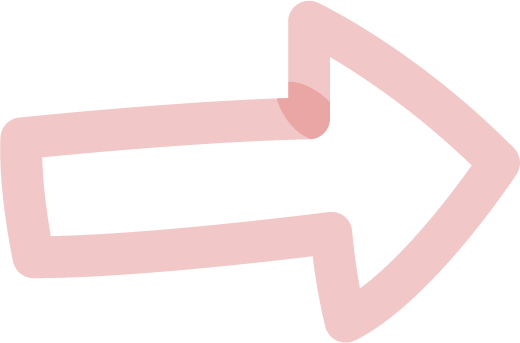 Bayesian approximation methods, like those proposed by Sander Greenland, are similar to meta-analysis, and provide intuitive and computationally simple ways to combine prior information with data.Probabilistic bias analysis and Bayesian analysis both quantitatively integrate prior knowledge into current analysis
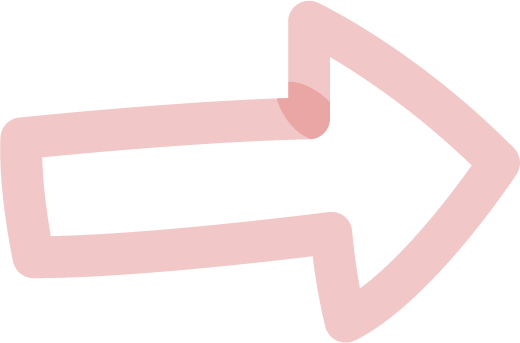 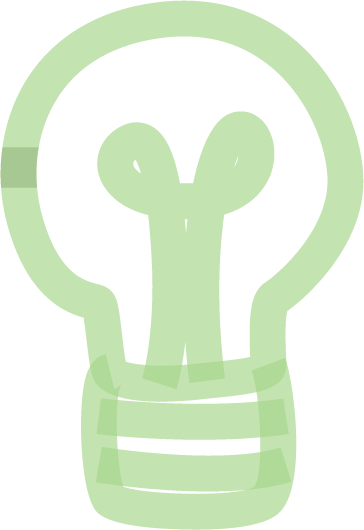 The National Institutes of Health (NIH) encourages integrating existing knowledge into research proposals, aligning with Bayesian principles.
References discussed in this episode:
MacLehose, R.F., Hamra, G.B. Applications of Bayesian Methods to Epidemiologic Research. Curr Epidemiol Rep 1, 103–109 (2014). https://doi.org/10.1007/s40471-014-0019-zHamra GB, MacLehose RF, Cole SR. Sensitivity analyses for sparse-data problems-using weakly informative bayesian priors. Epidemiology. 2013;24(2):233-239. https://doi:10.1097/EDE.0b013e318280db1dWebsites with links to Dr. Hamra’s publications and presentations/tutorials: https://ghassan-hamra.squarespace.com/publicationsMacLehose RF, Gustafson P. Is probabilistic bias analysis approximately Bayesian?. Epidemiology. 2012;23(1):151-158. doi:10.1097/EDE.0b013e31823b539c
Series of articles by Sander Greenland on Bayesian methods: 1. Sander Greenland, Bayesian perspectives for epidemiological research: I. Foundations and basic methods, International Journal of Epidemiology, Volume 35, Issue 3, June 2006, Pages 765–775, https://doi.org/10.1093/ije/dyi3122. Sander Greenland, Bayesian perspectives for epidemiological research. II. Regression analysis, International Journal of Epidemiology, Volume 36, Issue 1, February 2007, Pages 195–202, https://doi.org/10.1093/ije/dyl2893. Sander Greenland, Bayesian perspectives for epidemiologic research: III. Bias analysis via missing-data methods, International Journal of Epidemiology, Volume 38, Issue 6, December 2009, Pages 1662–1673, https://doi.org/10.1093/ije/dyp278
References discussed in this episode:
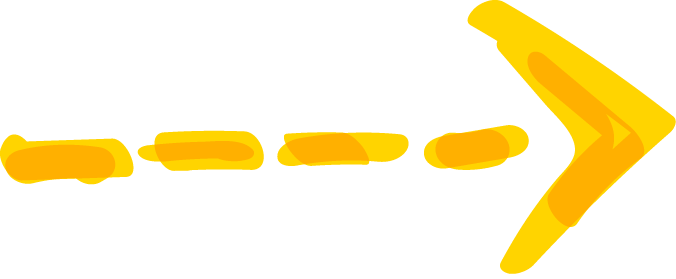 Acknowledgements
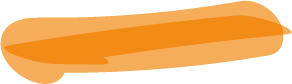 Co-hosts: Hailey Banack, Matt Fox

Special guest: Ghassan Hamra

Mahrukh Abid (UofT)
Sue Bevan (SER)